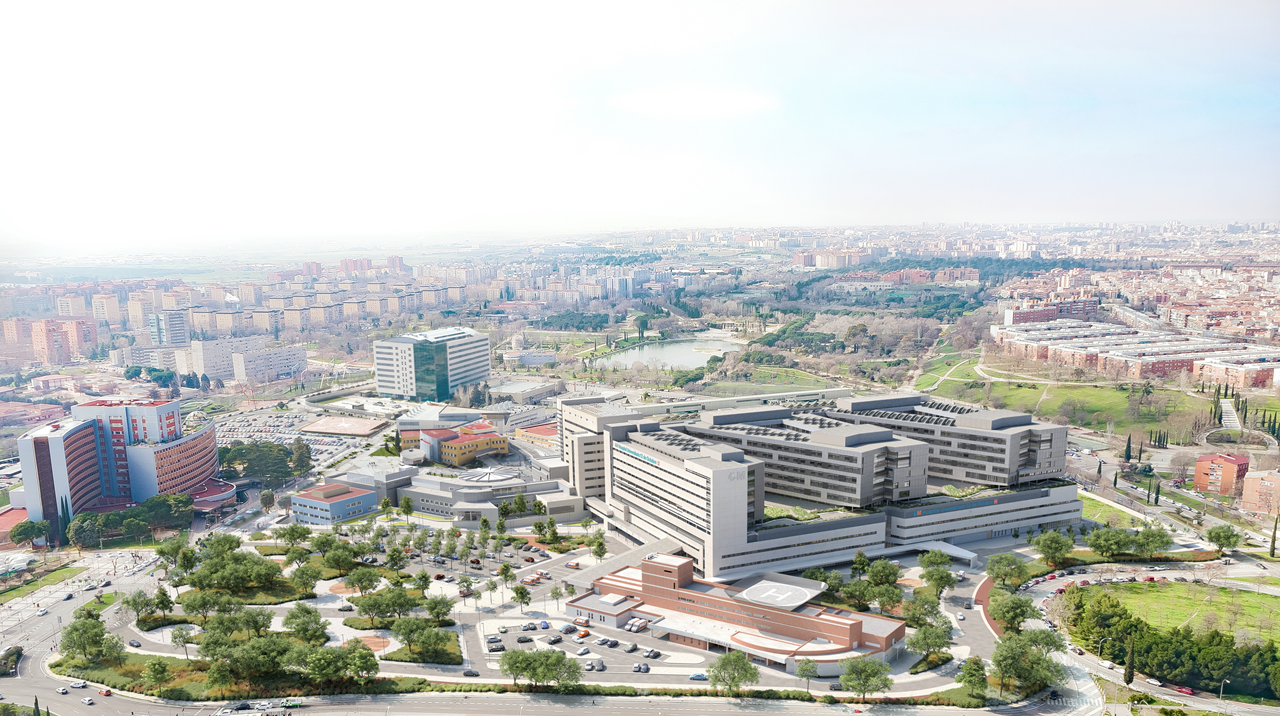 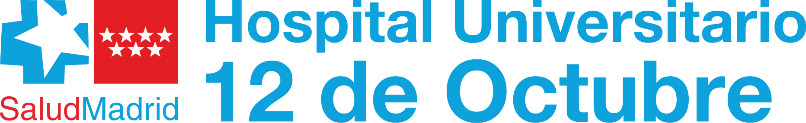 JORNADA DE PUERTAS ABIERTAS
2023
Medicina Preventiva ySalud Pública
Servicio de Medicina Preventiva HU12O

Ponente: Catarina Santos 
Equipo de Residentes: Cristina Artiles | Maria Victoria Benito | Andrés Brandinni 
Carol Castellares | Enrique García | | Ivonne Torres
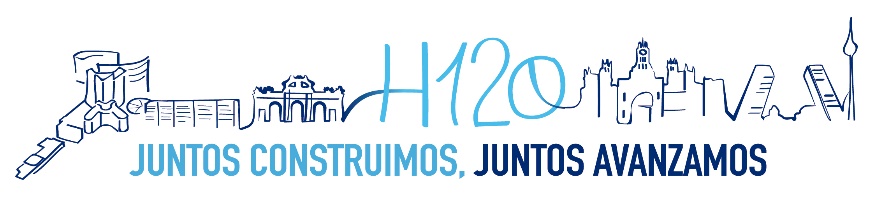 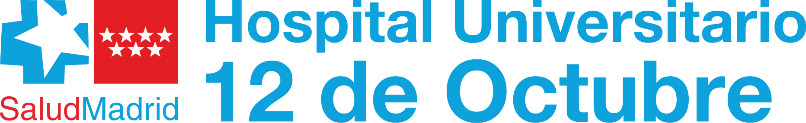 ¿Qué es la Medicina Preventiva y Salud Pública?
Paciente
Comunidad
Población
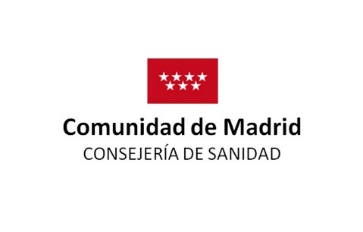 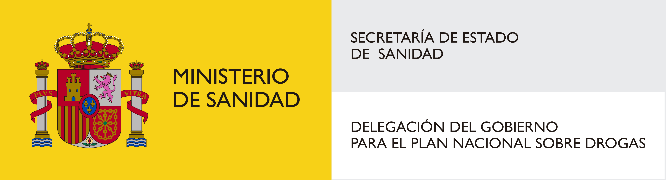 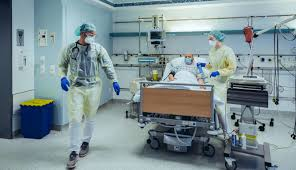 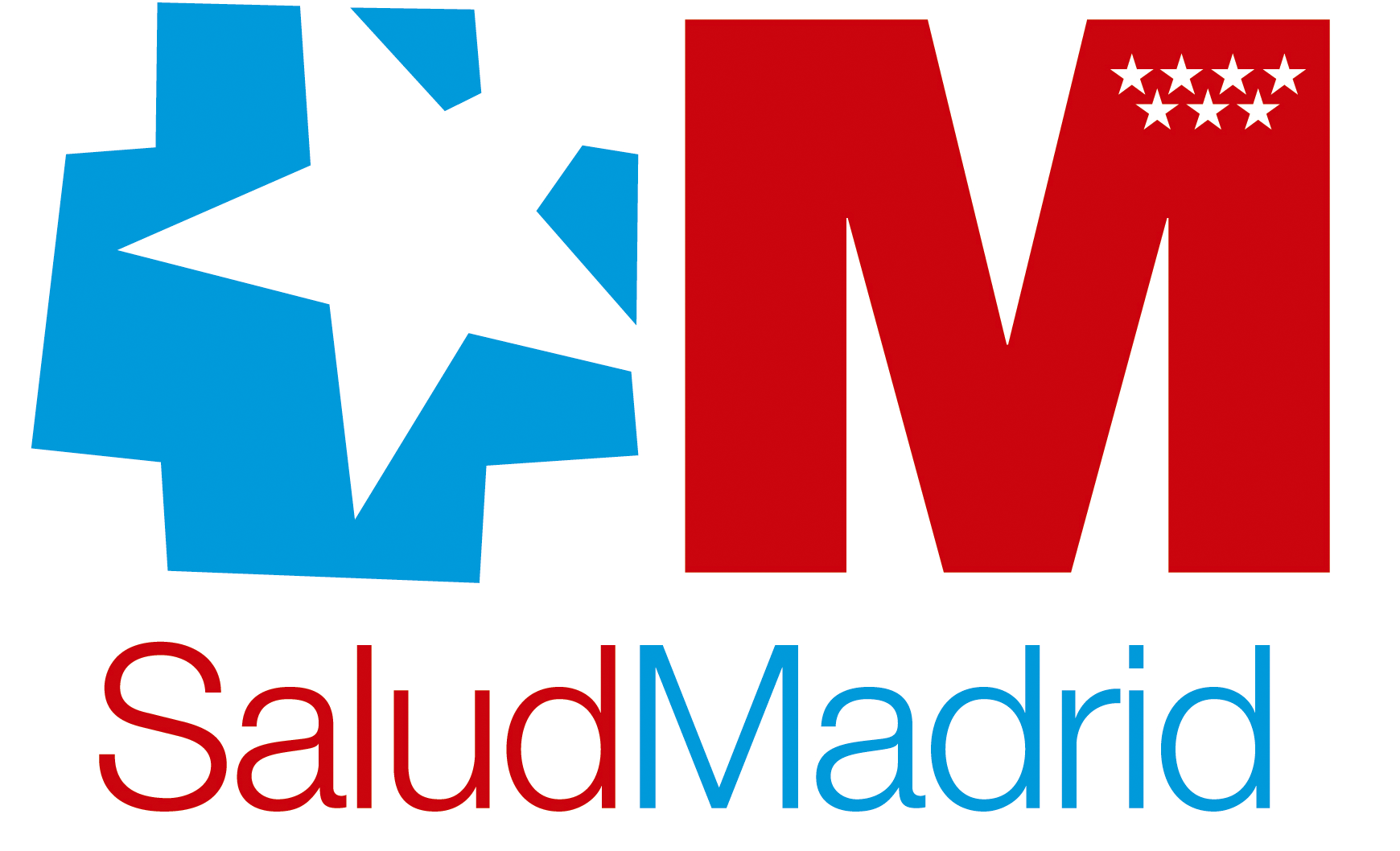 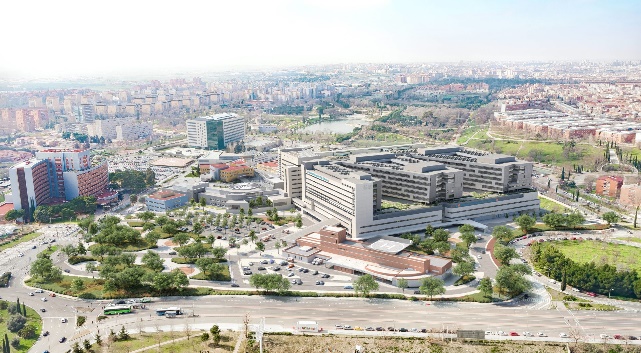 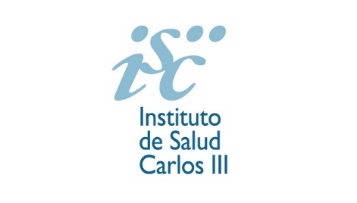 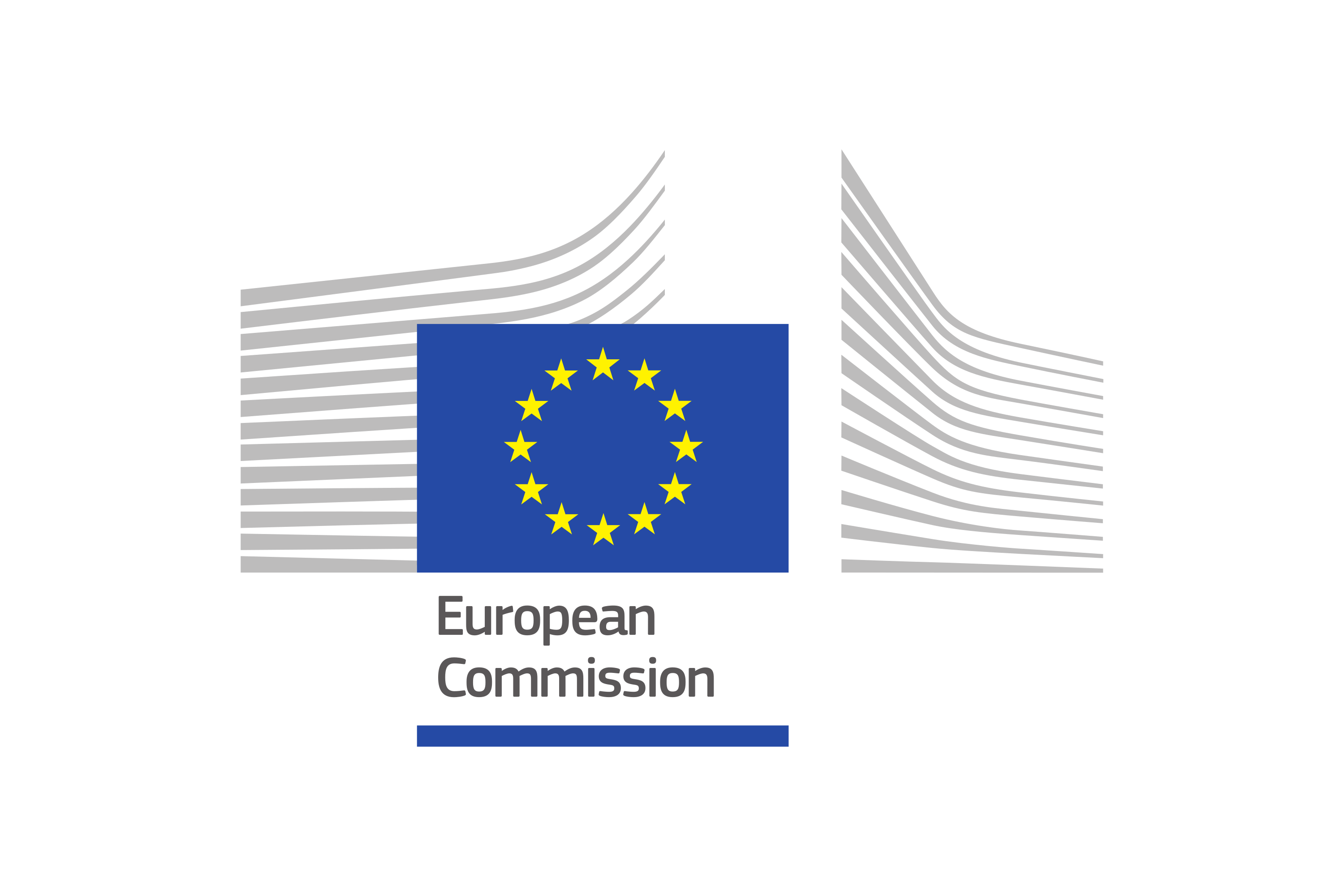 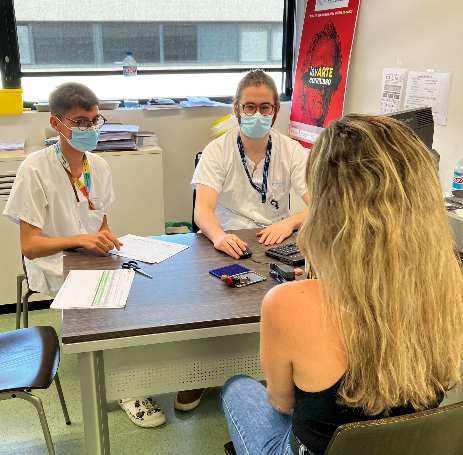 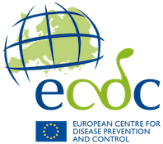 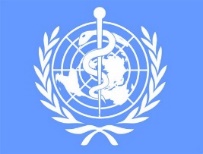 Hospital de tercer nivel 
( > 1200 camas)
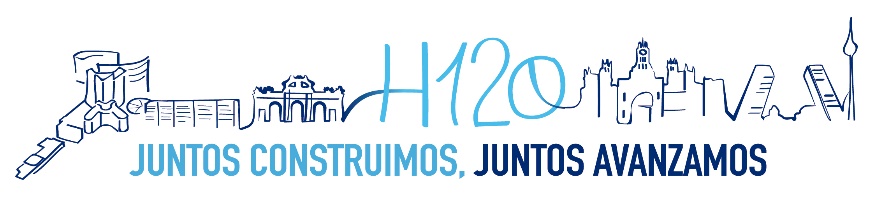 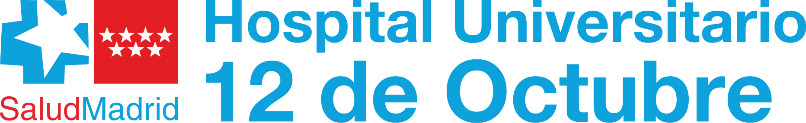 Áreas de Formación
Epidemiología e Investigación
Medicina Preventiva Hospitalaria
Calidad Asistencial, Gestión y Administración Sanitaria
Salud Ambiental
Promoción de la Salud y Prevención de la Enfermedad
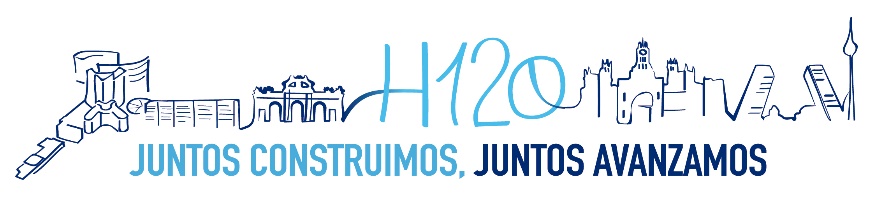 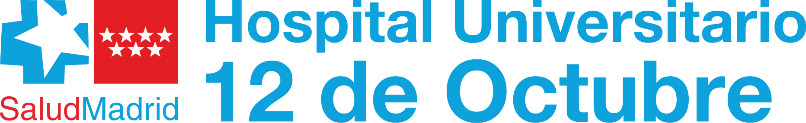 Medicina Preventiva Hospitalaria
Unidad de 
Vacunación
Medicina Preventiva e 
Higiene Hospitalaria
Infección Relacionada a la Asistencia Sanitaria
Higiene y Bioseguridad Ambiental 
Enfermedades de declaración obligatoria
Vacunación de pacientes 
Consejo y vacunación del viajero internacional
Accidentes no ocupacionales con riesgo biológico
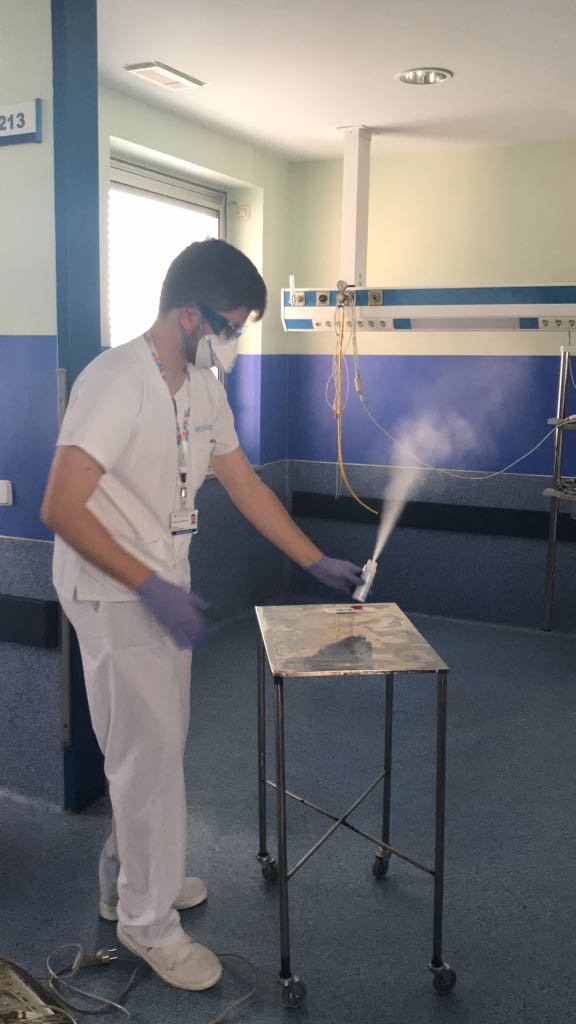 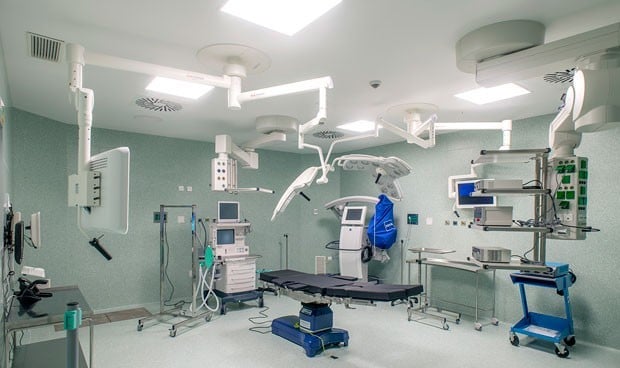 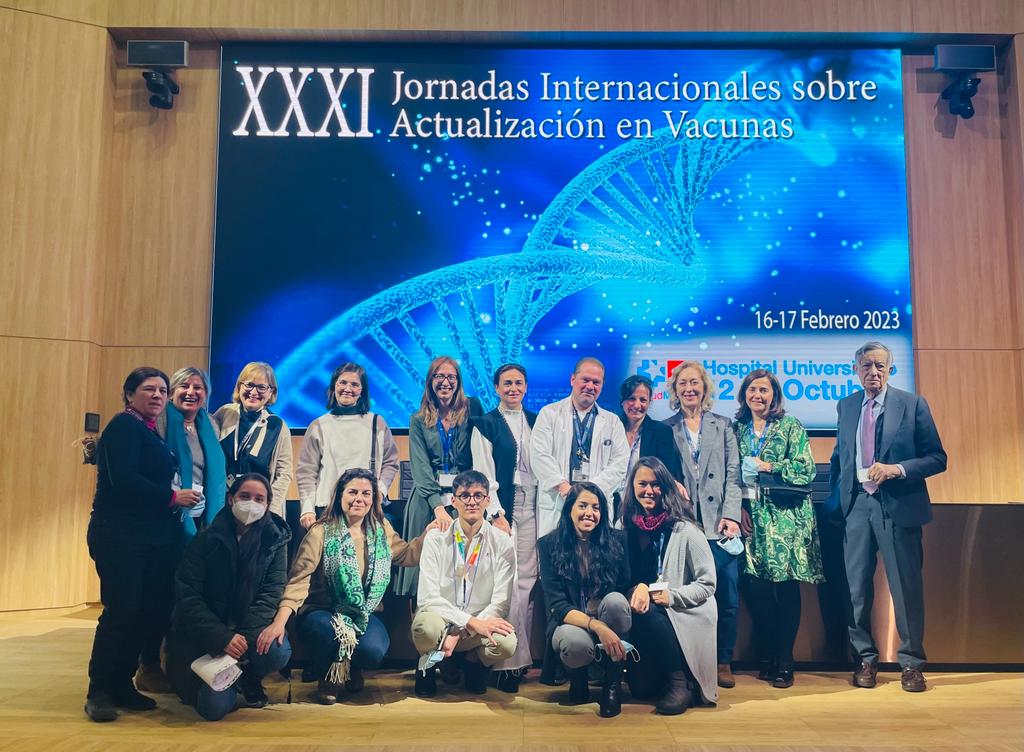 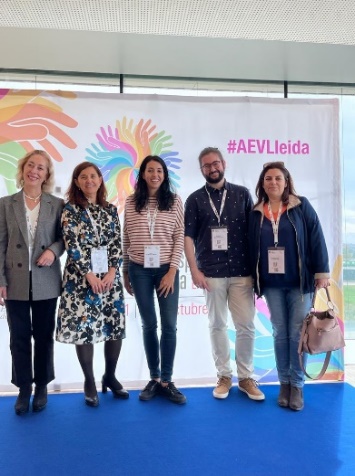 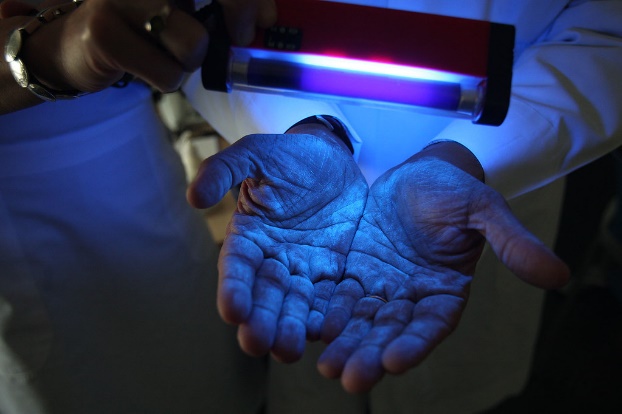 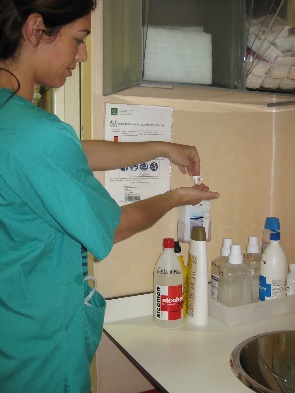 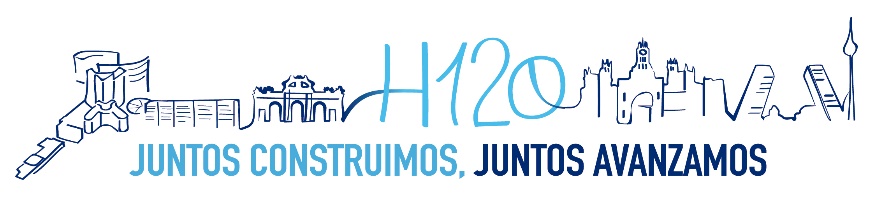 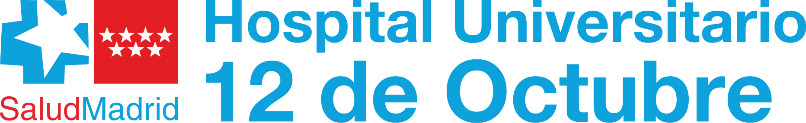 Áreas de Formación
Epidemiología e Investigación
Medicina Preventiva Hospitalaria
Calidad Asistencial, Gestión y Administración Sanitaria
Salud Ambiental
Promoción de la Salud y Prevención de la Enfermedad
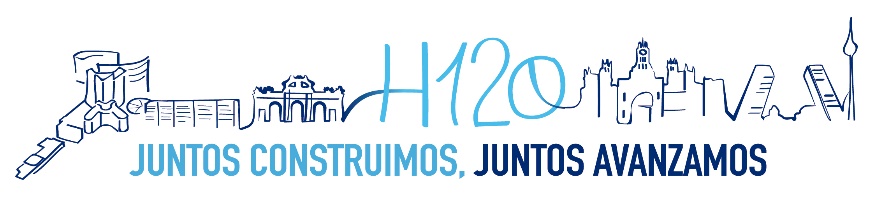 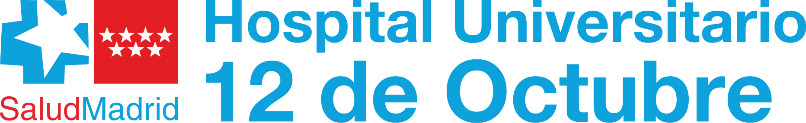 Promoción de la Salud y Prevención de la Enfermedad
Calidad Asistencial, Gestión y Administración Sanitaria
Epidemiología e Investigación
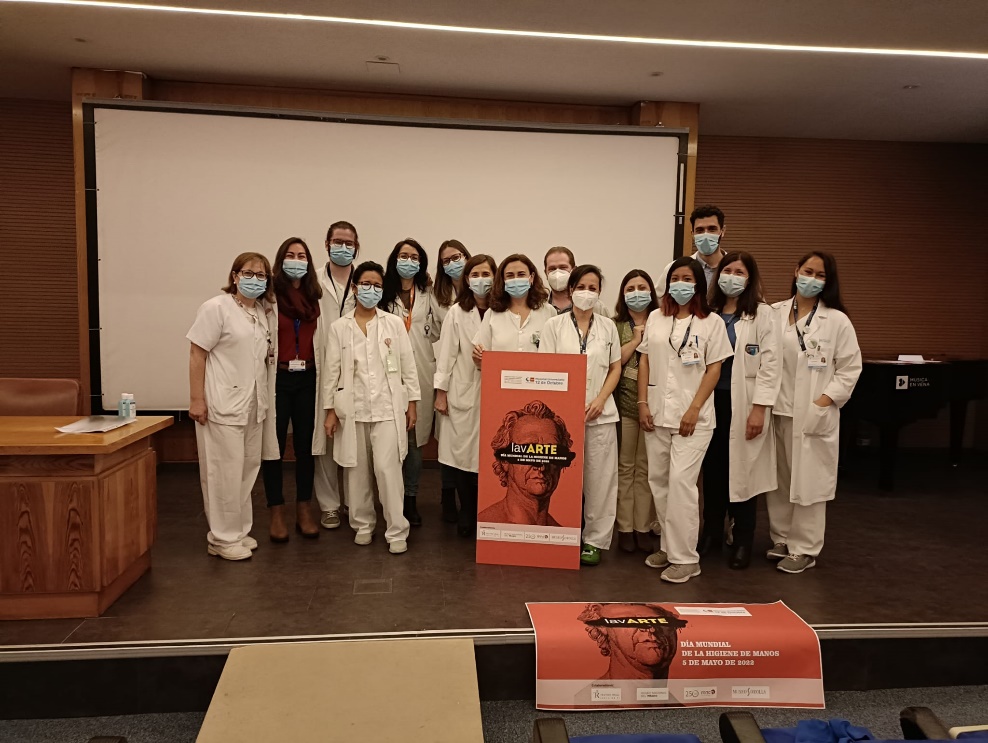 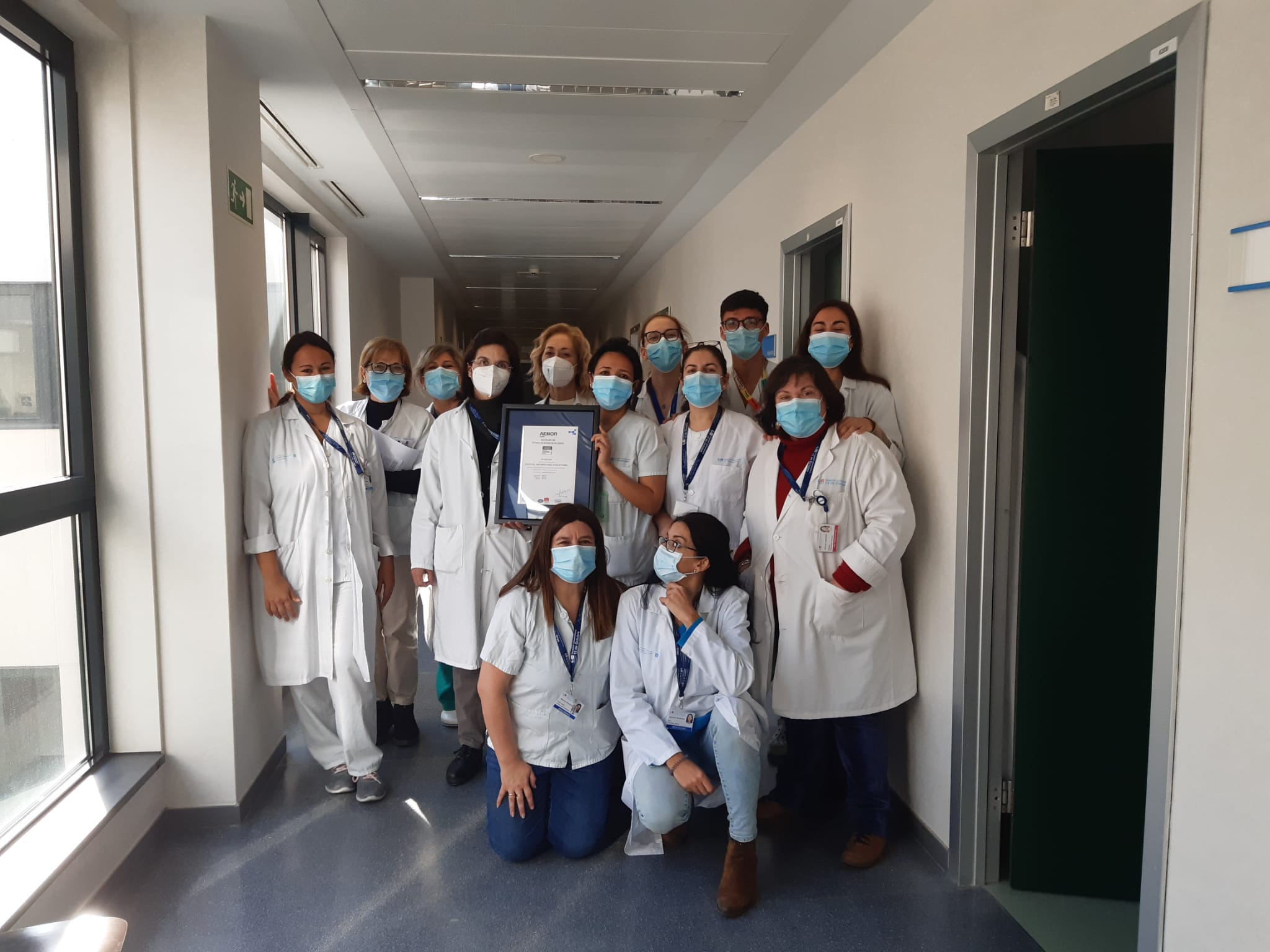 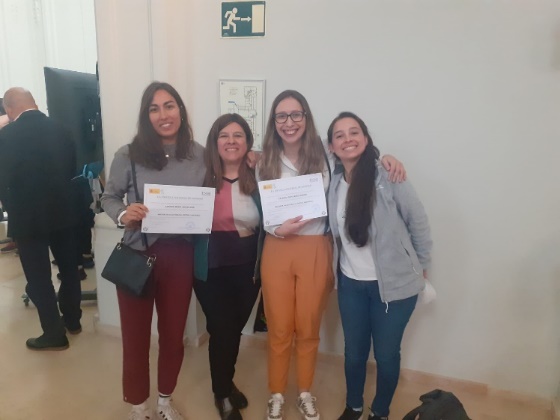 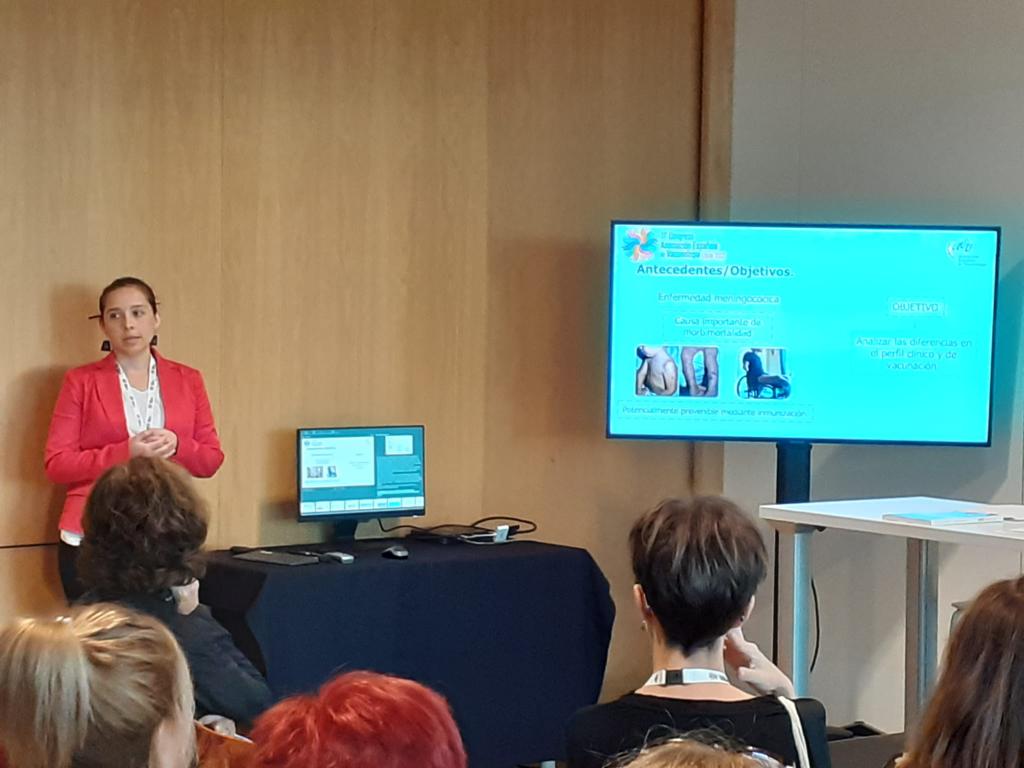 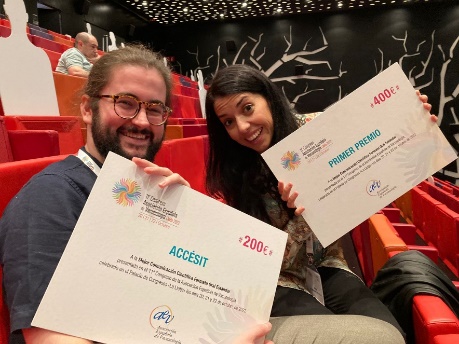 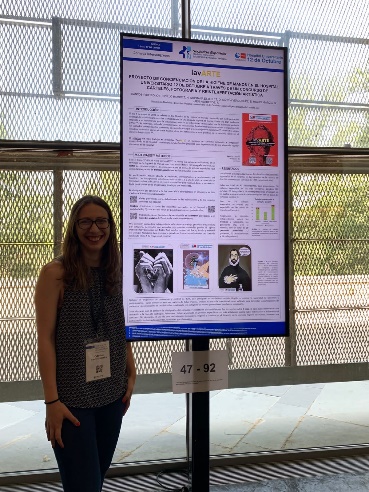 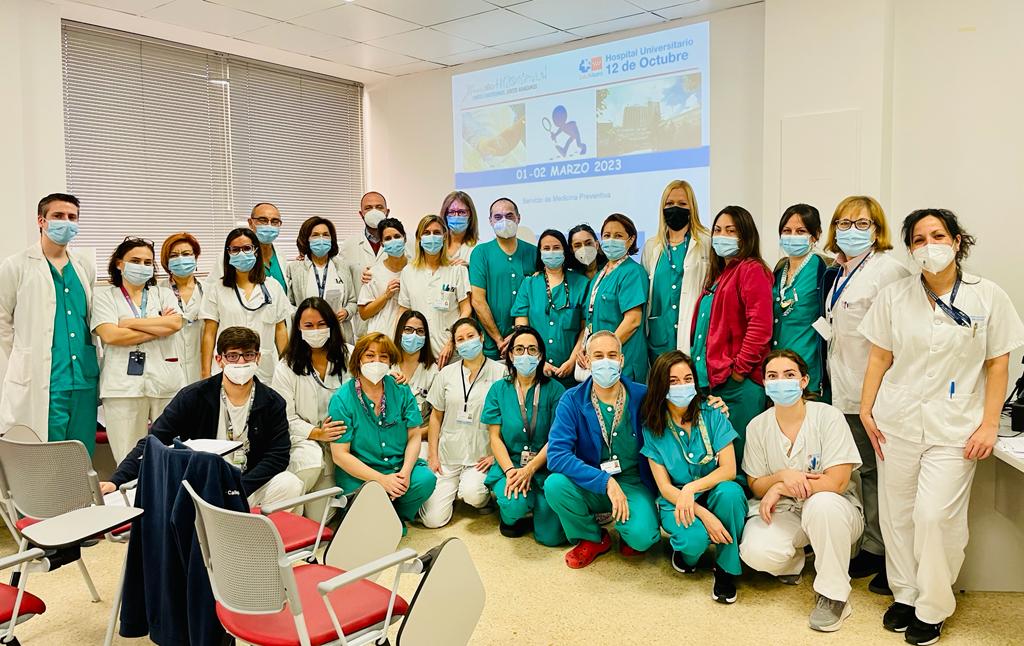 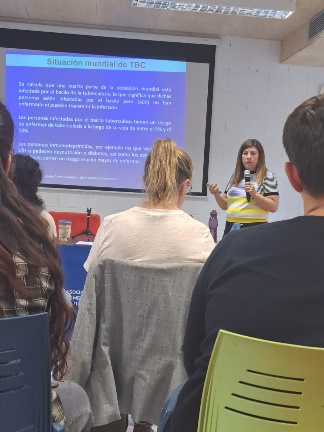 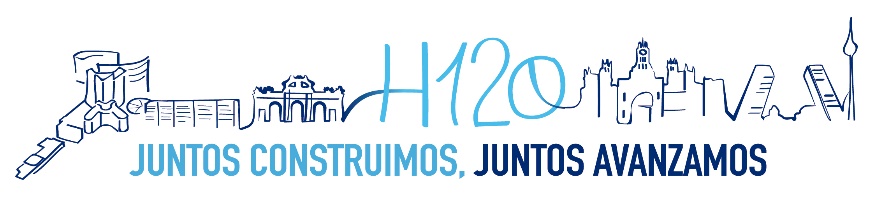 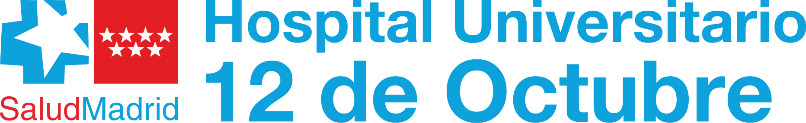 [Speaker Notes: Admisión
Planificación]
Medicina Preventiva y Salud Pública en el HU12O
Itinerario formativo
¡UNA RESIDENCIA VERSATIL!
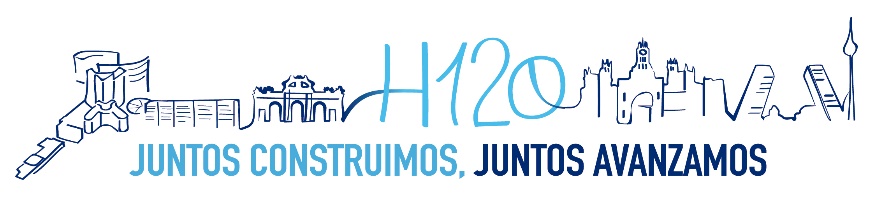 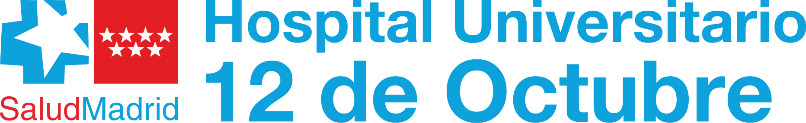 Medicina Preventiva y Salud Pública en el HU12O
Rotaciones centros y servicios de la Administración dedicados a la Salud Pública o la Investigación ubicados en Madrid
 Rotaciones externas (hasta 4 meses de R3 y R4)
 Módulos de Atención Continuada (de 15h a 21h)
 Guardias de Urgencias R1 (recomendadas, sin obligatoriedad)
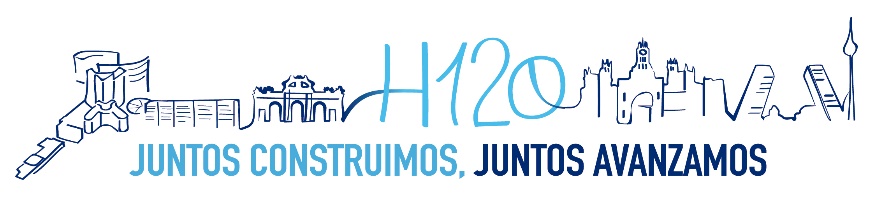 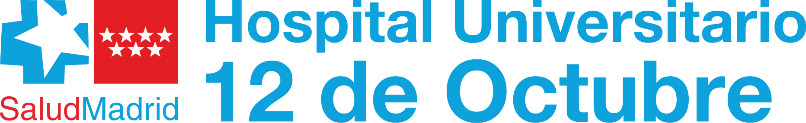 El equipo
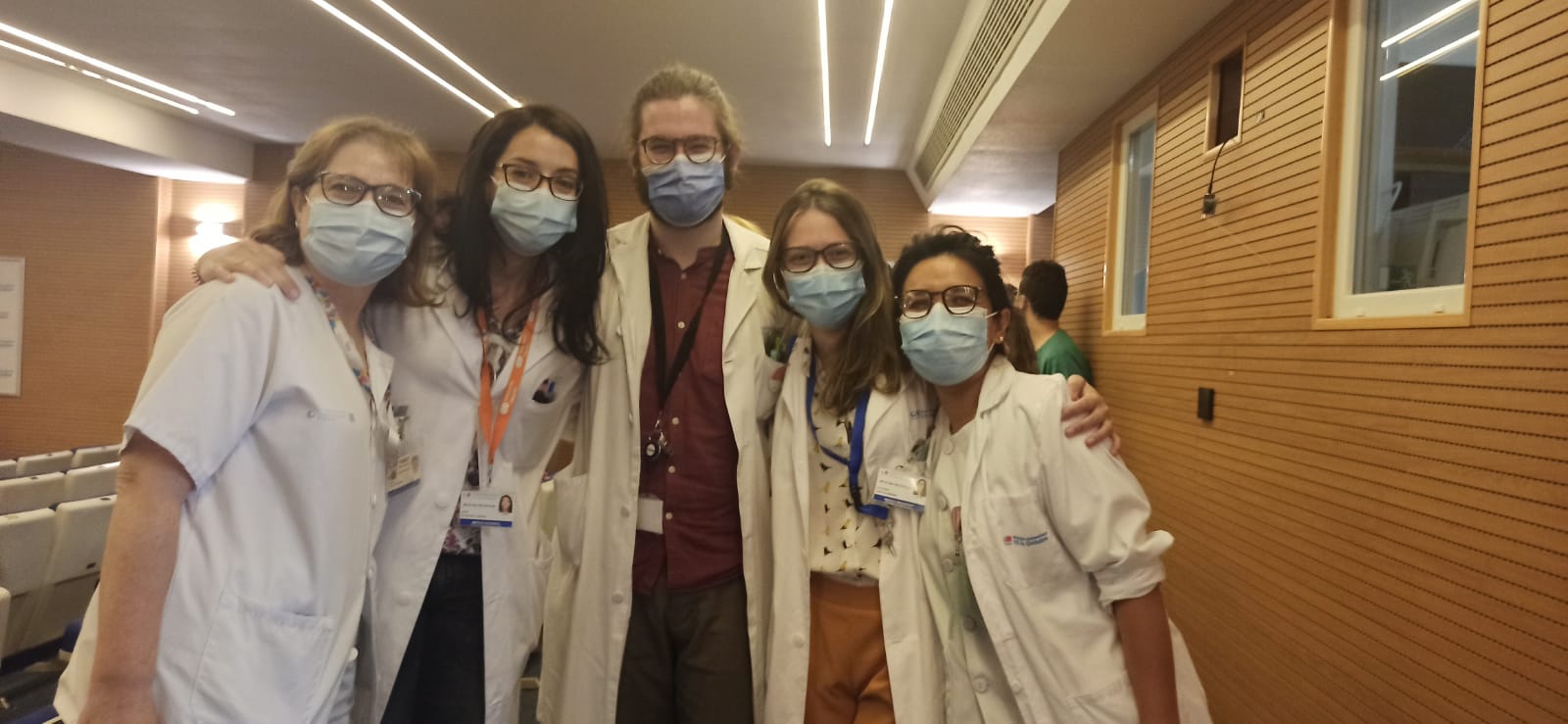 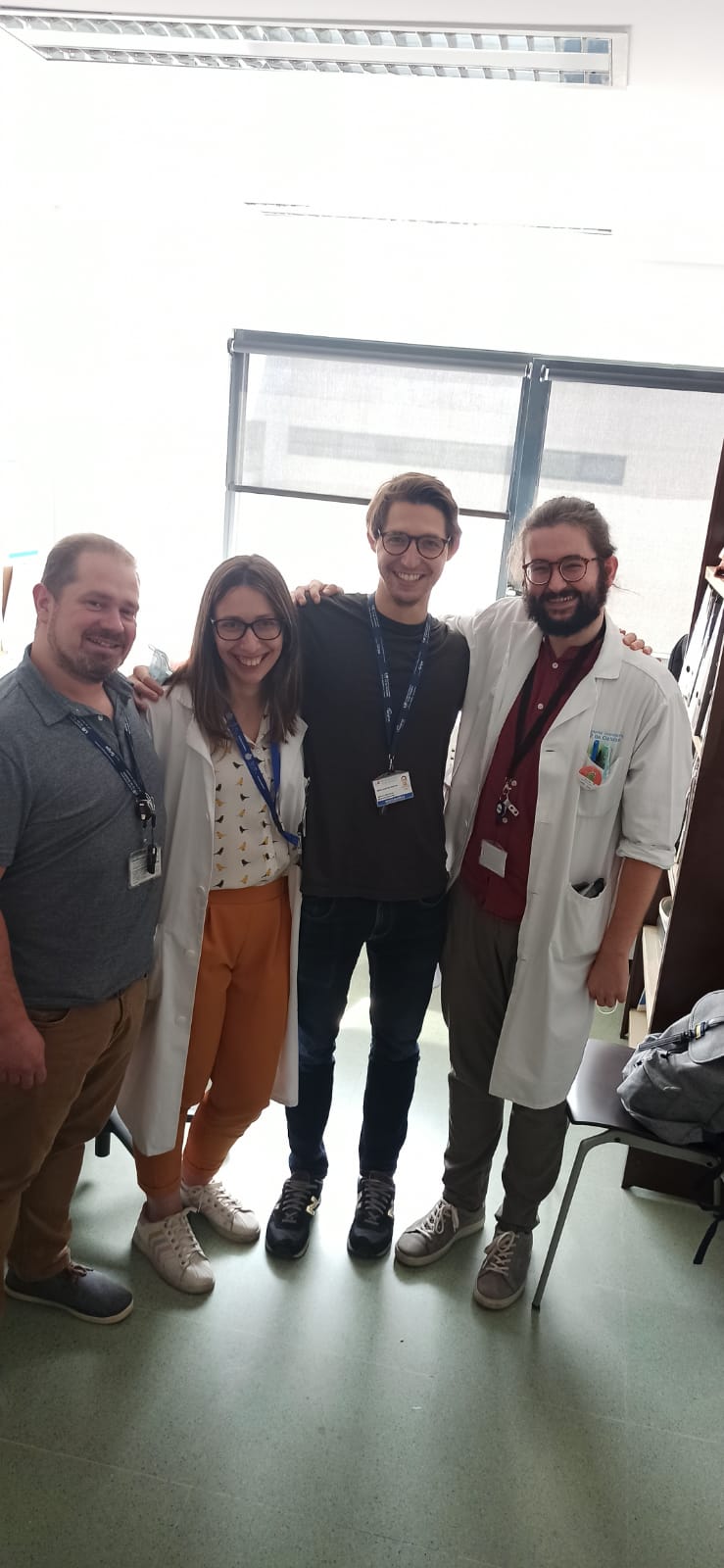 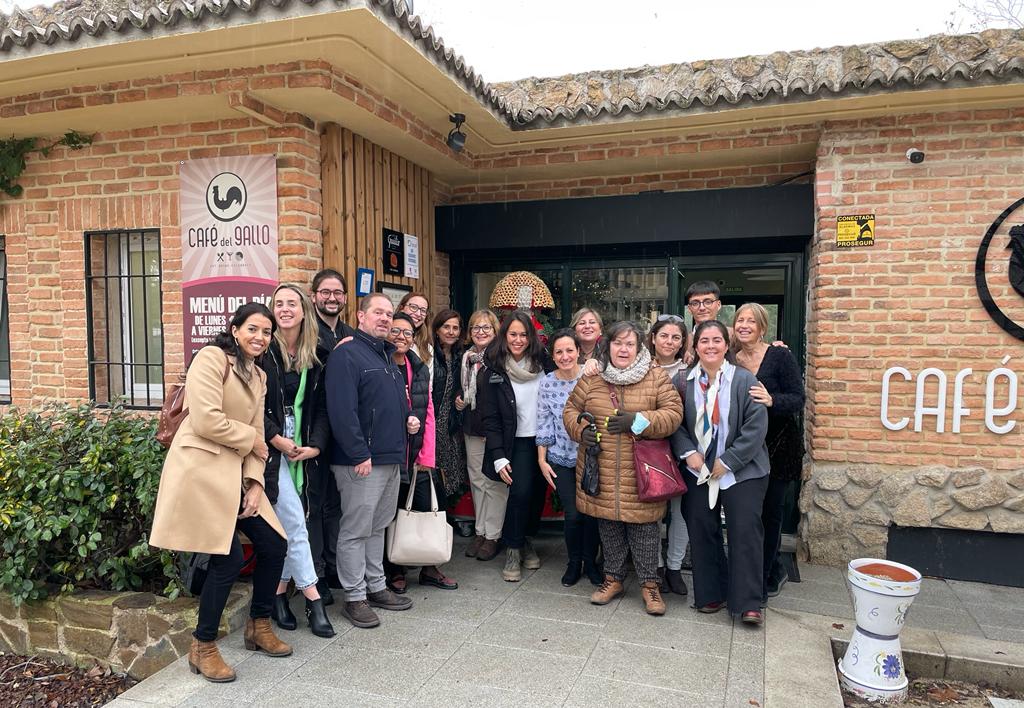 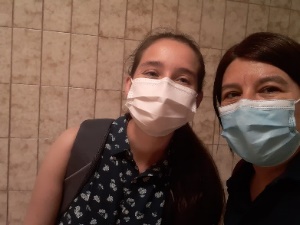 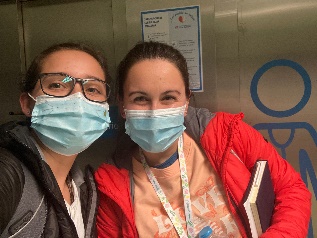 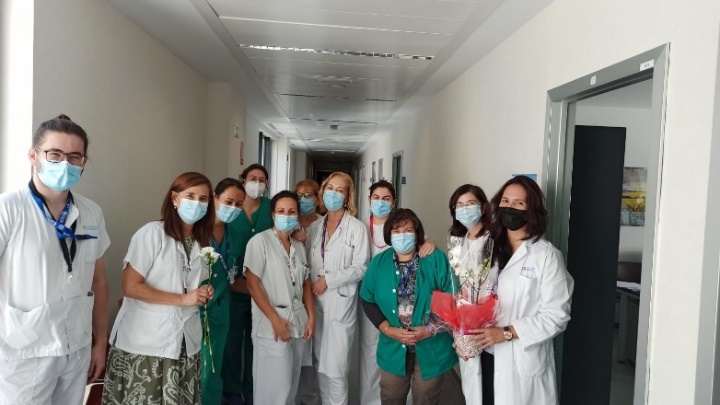 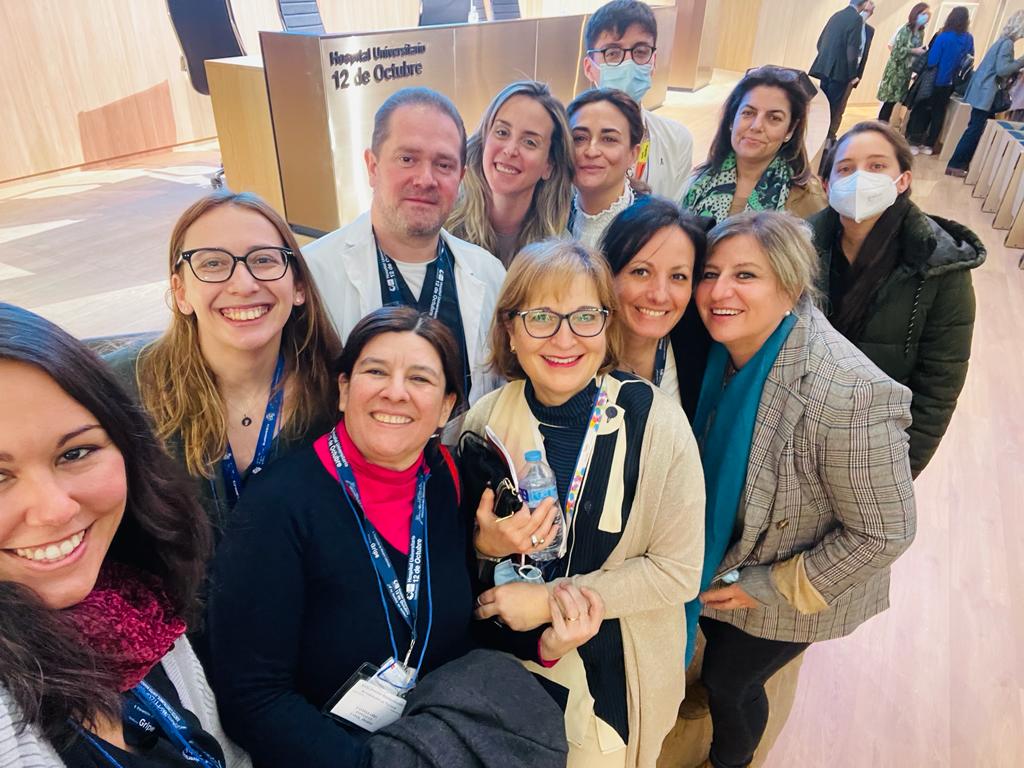 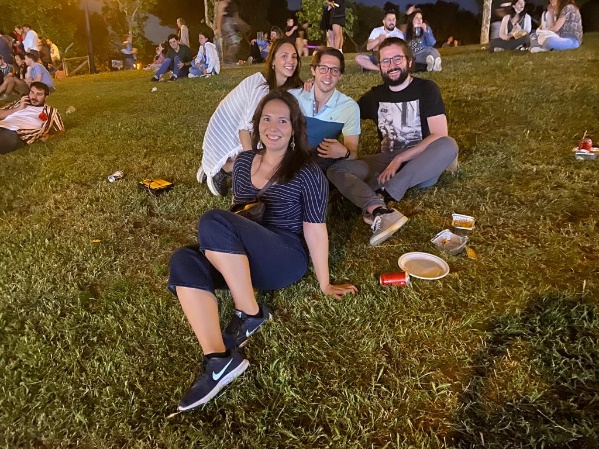 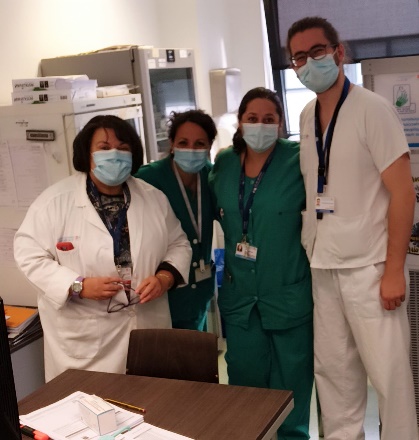 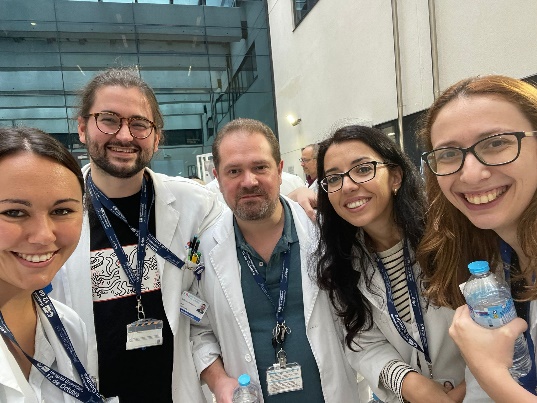 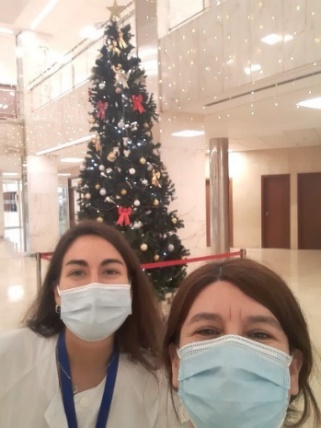 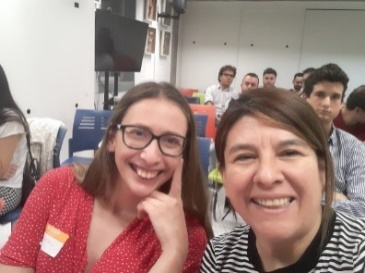 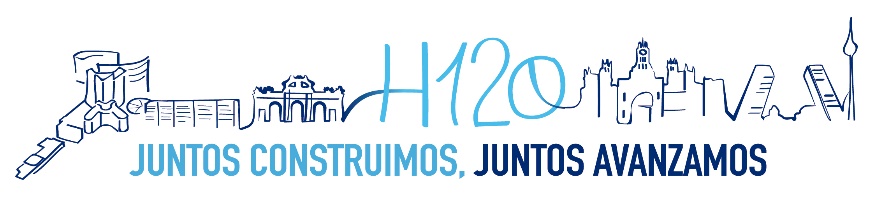 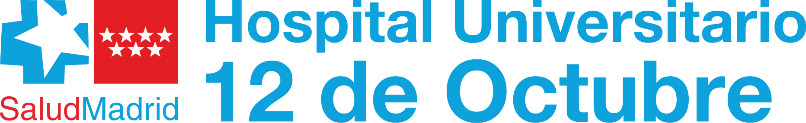 [Speaker Notes: 1 jefe de servicio Drª Pilar Arrazola
5 médicos adjuntos
7 residentes
Supervisora enf
5 enfermeras
1 administrativo]
Más información…
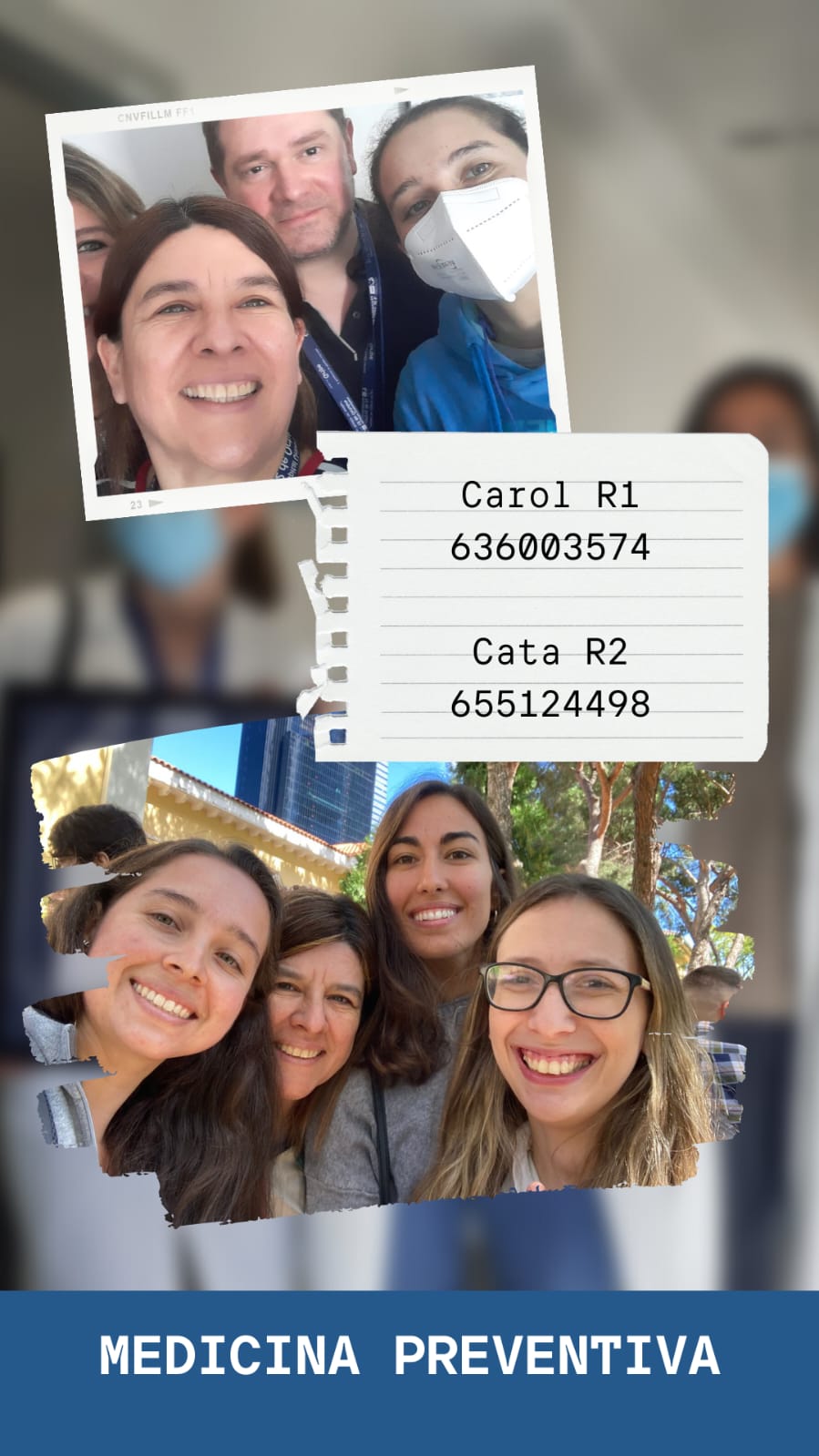 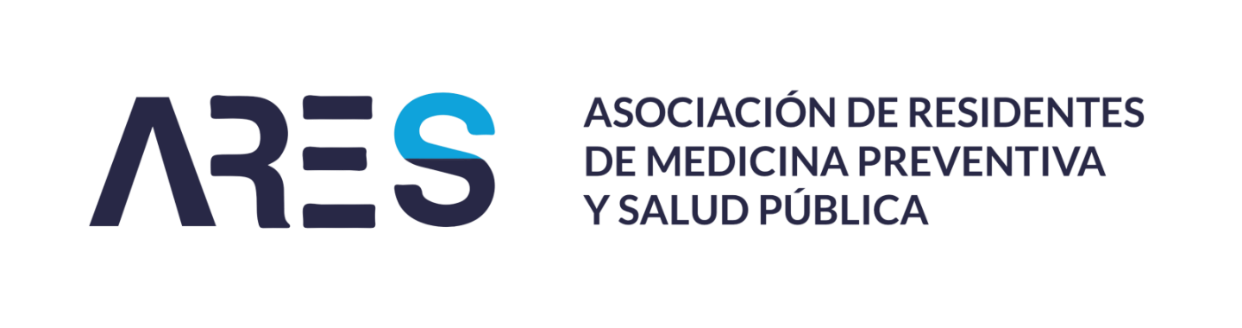 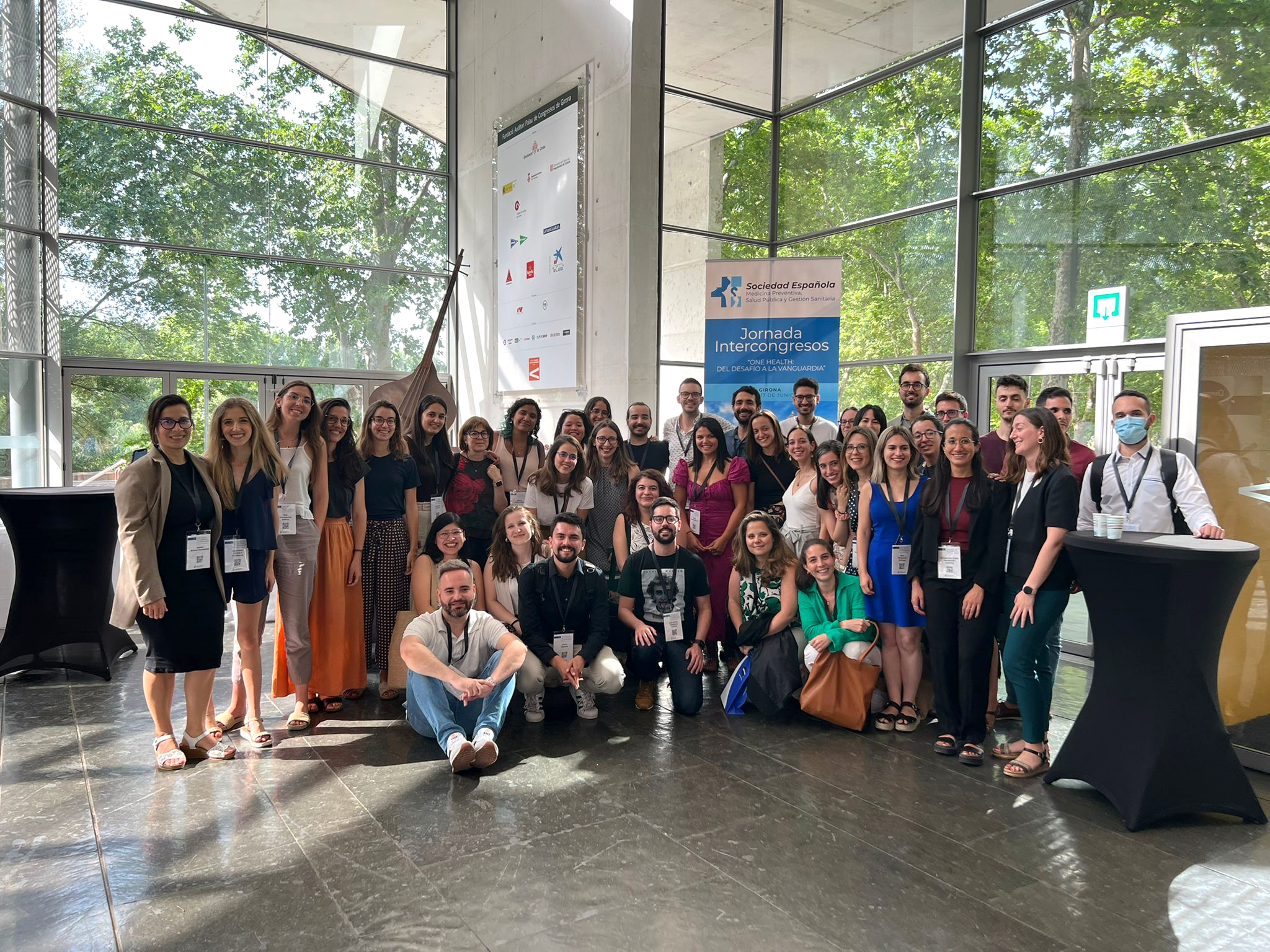 Carol: castellaresg@hotmail.com
Cata: catarina.s.ribeiro@hotmail.com
@preventivah12o
OrientaR0         https://aresmpsp.es/         @aresMPSP
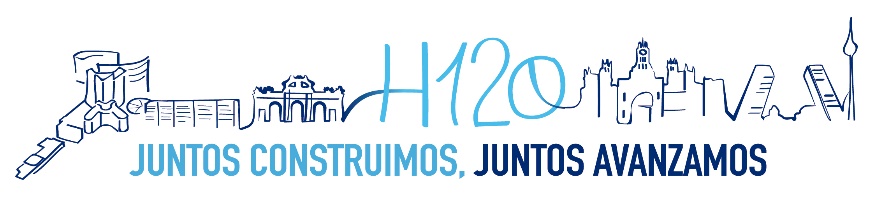 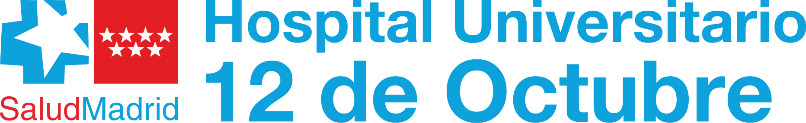 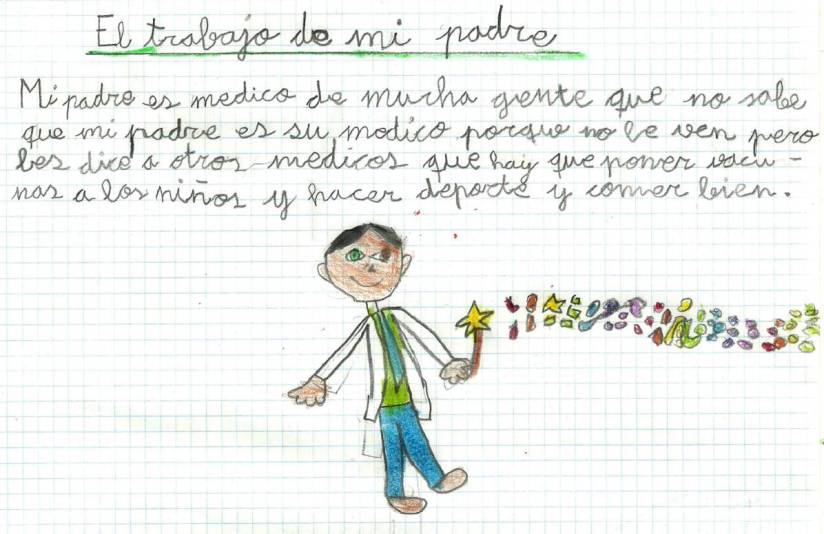 ¡Muchas Gracias!
@nachorosell
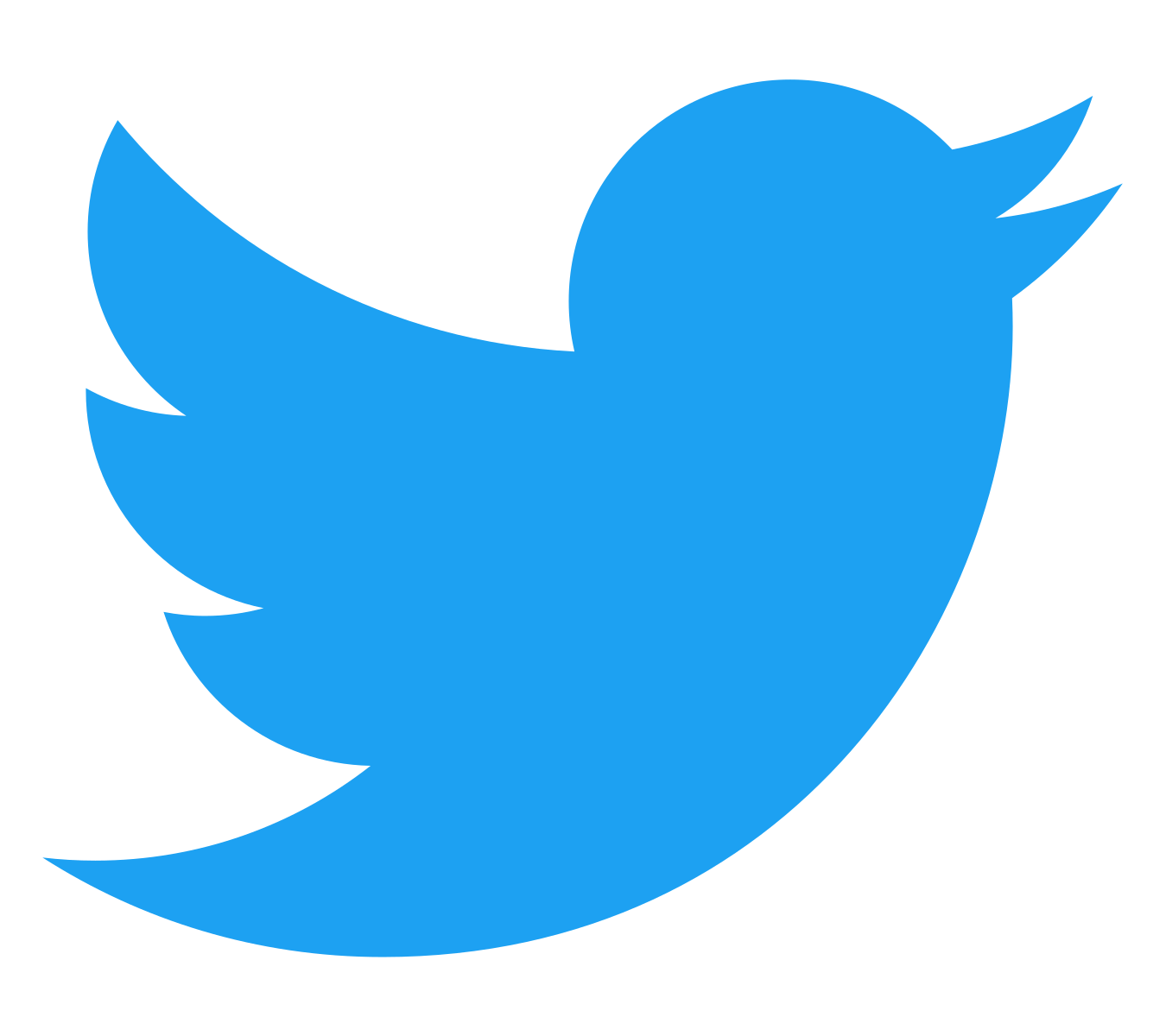 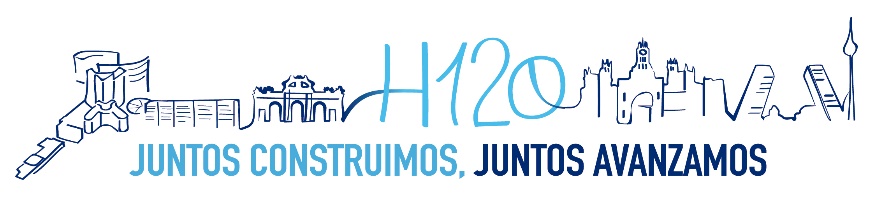 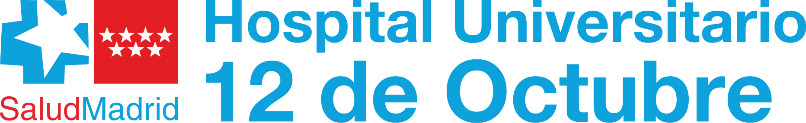